Auswertungen der Fall- und Quarantäne-Daten von der Webseite der KMKFG36Krisenstab, 17.12.2021
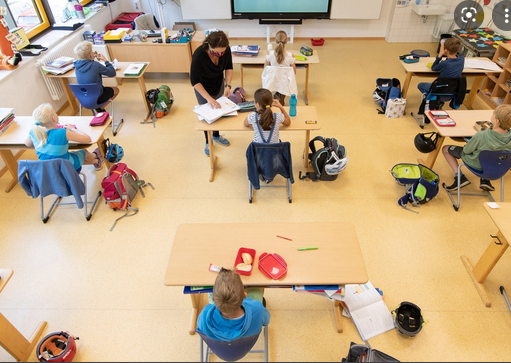 17.12.2021
1
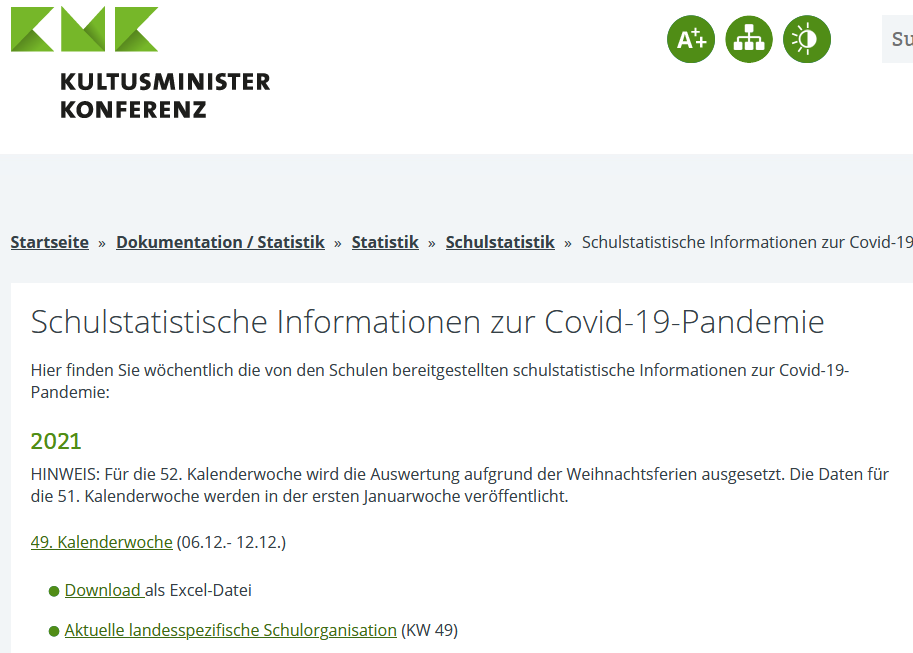 https://www.kmk.org/dokumentation-statistik/statistik/schulstatistik/schulstatistische-informationen-zur-covid-19-pandemie.html
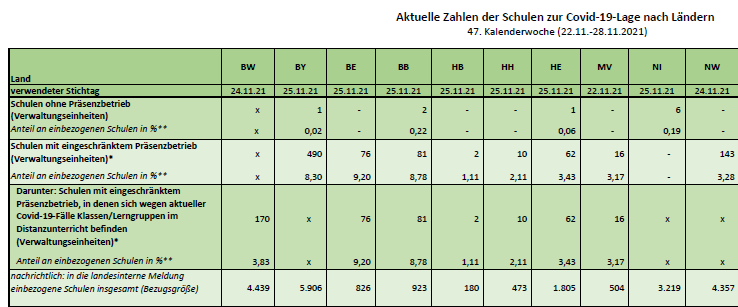 2
Anzahl SuS bzw. LuL in Quarantäne pro „aktuellem“ SuS- oder LuL-Fall
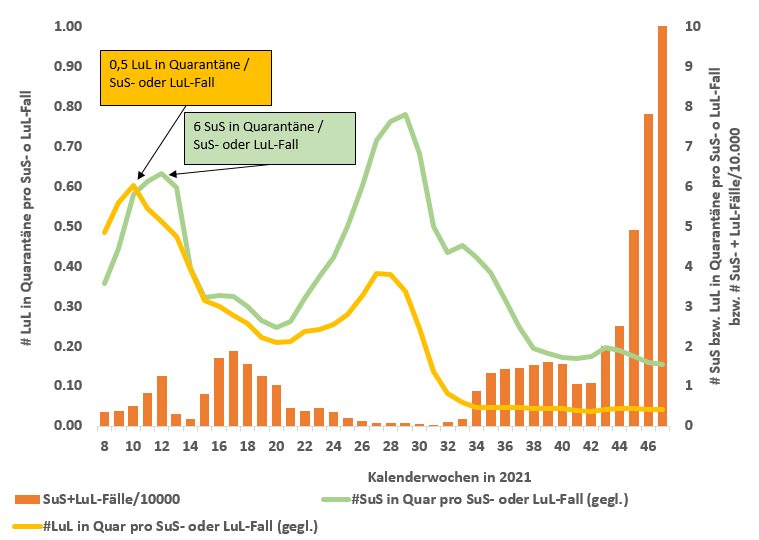 3
Vergleich „Anzahl der Schulen mit wg COVID eingeschränktem Präsenzbetrieb“ und Anzahl der über Survnet übermittelten Ausbrüche
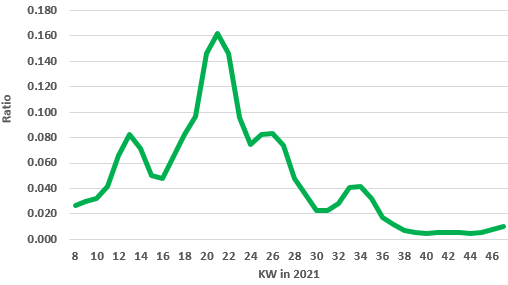 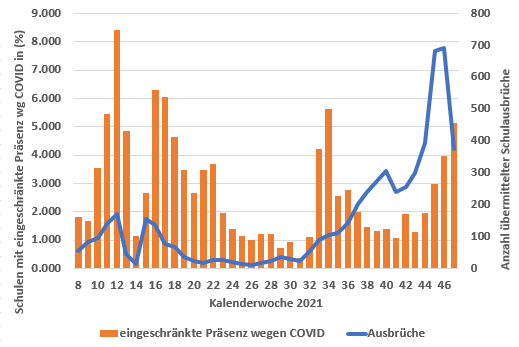 Ratio: 
Anzahl der Schulen mit wg COVID eingeschränktem Präsenzbetrieb 
: Anzahl Ausbrüche
4
Zunehmender Infektionsdruck auf Lehrpersonal:LuL-Fälle im Vergleich zur Inzidenz unter den 20- bis 60 J.
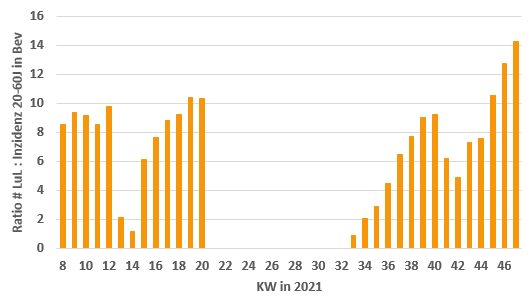 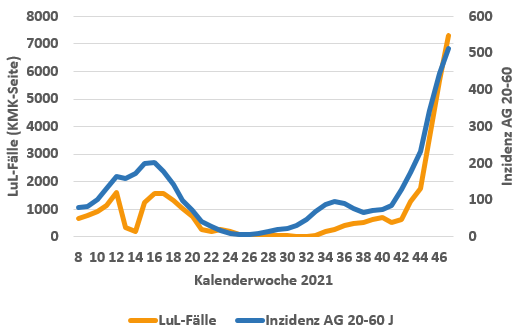 Ratio: 
Anzahl LuL : Inzidenz bei 20-60 J
(in Wochen mit Inzidenz>50/100.000)
5
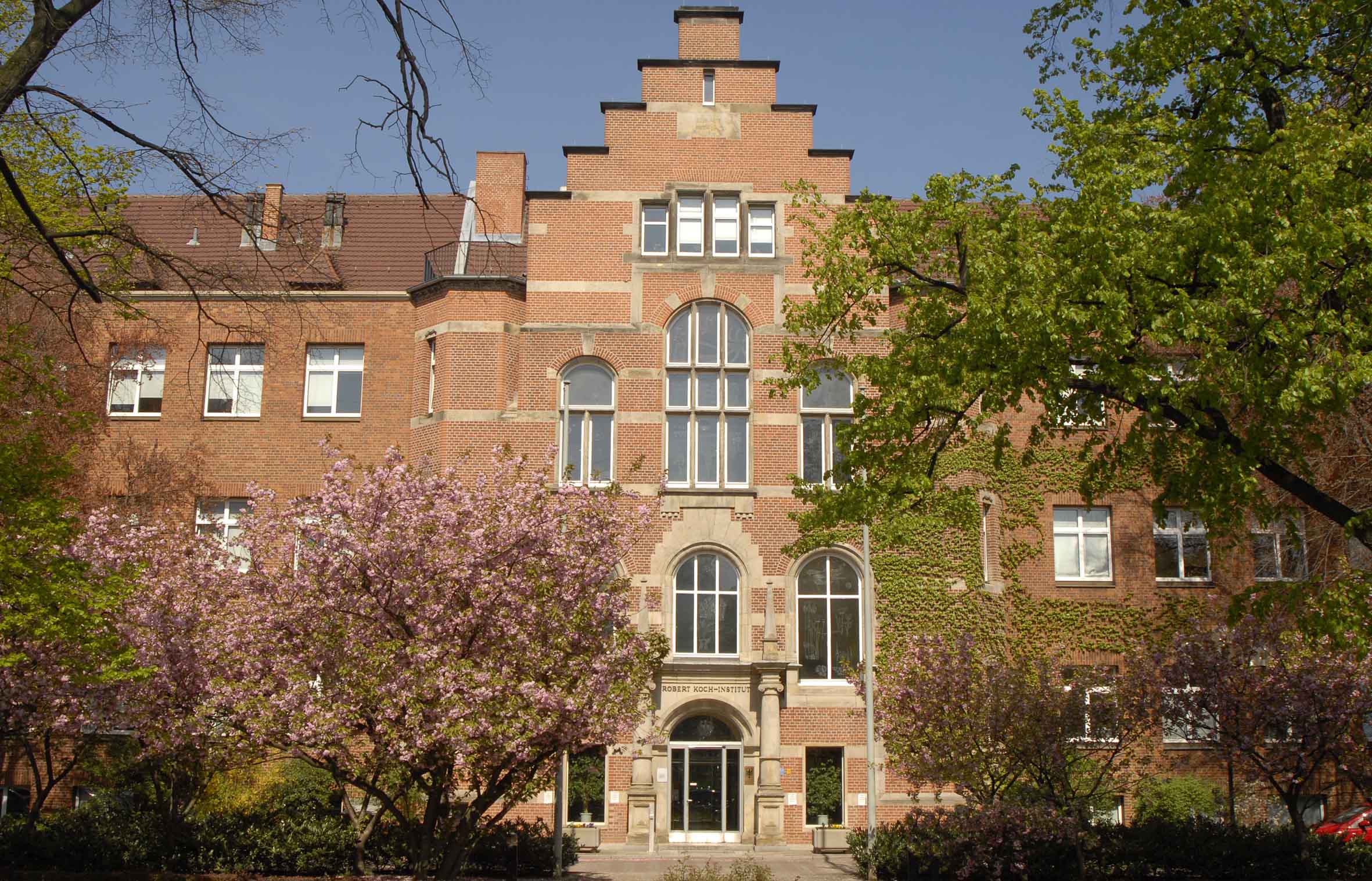 © Foto RKI
Danke
6
Paradoxe Perkolation: Kinder  Erwachsene (Eltern, Lehrpersonal)  Ältere
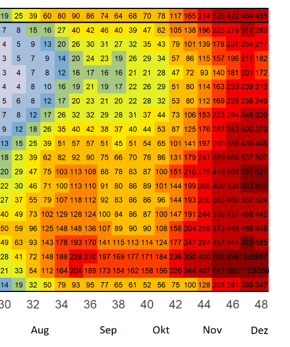 7